Конвенция 
о правах 
ребёнка
Принята 20 ноября 1989 года ООН 
(Организацией Объединенных Наций)
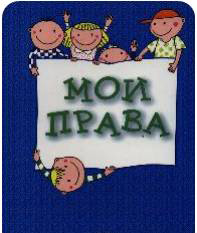 Конвенция – международное соглашение по специальному вопросу, имеющее обязательную силу для тех государств, которые к нему присоединились (подписали).
Статья 1 
О возрасте наступления совершеннолетия.




Статья 6 
Право на жизнь
Ребенком является человек  до достижения 18-летнего возраста, если по закону, применимому к данному ребенку, он не достигает совершеннолетия ранее. 
Ребенок имеет неотъемлемое право на жизнь и здоровое развитие.
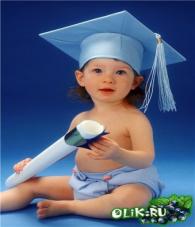 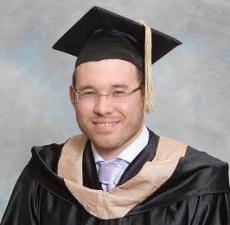 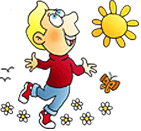 Статья 7
Право на регистрацию после рождения.
Статья 8
 Право на индивидуальность.
Статья 9
Право не разлучаться с родителями без желания.
Ребенок имеет право на имя и на приобретение гражданства.
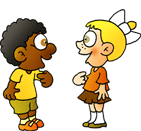 Ребенок имеет право знать своих родителей и право на их заботу.
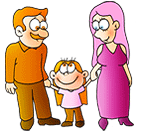 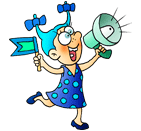 Статья 12
Право свободно выражать свои взгляды. 
Статья 13
Право на 
собственное мнение.
Статья 14
Право на свободу мысли, 
совести и 
религии.
Ребенок имеет право свободно выражать свои взгляды по всем вопросам, затрагивающим ребенка. 
Ребенок имеет право свободно выражать свое мнение: искать, получать, передавать информацию и идеи любого рода в устной, письменной или печатной форме, в форме произведений искусства или с помощью других средств по выбору ребенка.
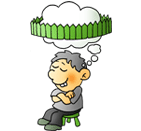 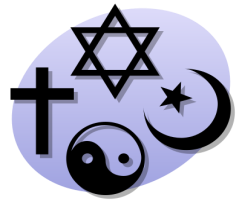 Статья 16 
Право на личную жизнь, неприкосновенность личности и свободу.
Ни один ребенок не может быть объектом произвольного или незаконного вмешательства в осуществление его права на личную жизнь, семейную жизнь, неприкосновенность жилища или тайну корреспонденции, или незаконного посягательства на его честь и репутацию.
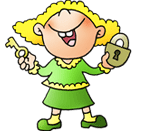 Статья 19, 34
Право на защиту от всех форм 
насилия.
Статья 20
Помощь в случае лишения своего семейного окружения. 
Статья 21
Право на 
усыновление
 ребёнка в 
случае потери
 семьи.
Ребенок имеет право на защиту от всех форм физического, психологического , сексуального насилия, оскорбления, злоупотребления, отсутствия заботы, небрежного и грубого обращения, эксплуатации,  со стороны родителей, законных опекунов или любого другого лица, заботящегося о ребенке.
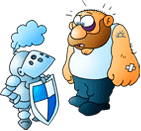 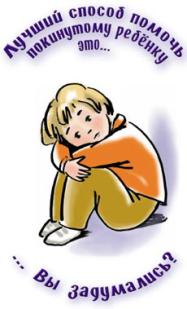 Статья 23
Право на полноценную и достойную 
жизнь.
Статья 24
Право на пользование услугами здравоохранения. 
Статья 26
Право пользоваться благами социального обеспечения, включая социальное страхование .
Неполноценный в умственном или физическом отношении ребенок имеет право на полноценную и достойную жизнь в условиях, которые обеспечивают его достоинство, способствуют его уверенности в себе и облегчают его активное участие в жизни общества.
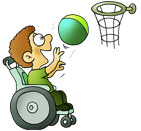 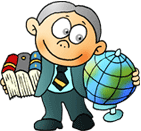 Статья 28
Право на 
образование .
Статья 30
Право на 
родной язык 
и культуру.
Статья 31
Право на отдых и  досуг, участие играх и развлекательных мероприятиях.
Ребенок имеет право на получение образования, которое должно быть бесплатным и обязательным, по крайней мере на начальных стадиях. 
Не может быть отказано в праве совместно с другими членами своей группы пользоваться своей культурой, исповедовать свою религию и исполнять ее обряды, а также пользоваться родным языком.
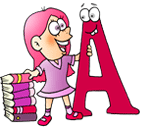 Статья 32,36
Защита от всех форм эксплуатации


Статья 33
Защита от незаконного употребления наркотических  и психотропных веществ .
Ребенок имеет право на защиту от экономической эксплуатации, от работы, которая может представлять опасность для его здоровья или служить препятствием в получении им образования.
 Не допустить использования детей в противозаконном производстве  наркотиков и торговле ими.
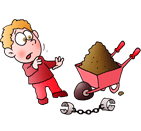 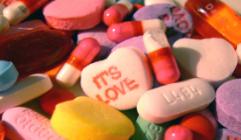 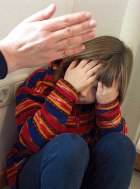 Статья 37
Защита от пыток  и других жестоких, видов обращения или наказания.
Статья 38 
Лица, не достигшие 
15-летнего возраста, не принимают прямого участия в военных действиях.
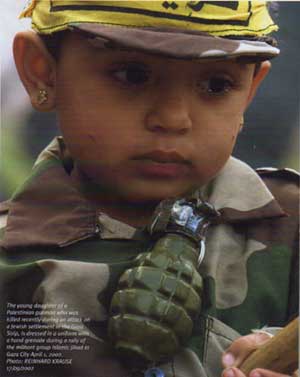 Верно ли утверждение: в этих сказках нарушено право на  жизнь? Почему?
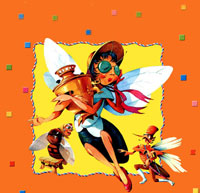 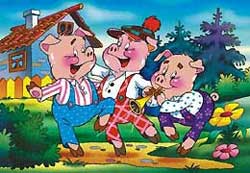 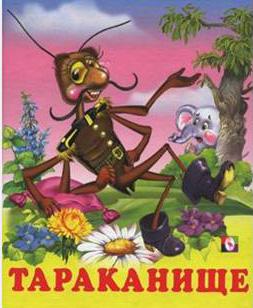 В гостях у сказки
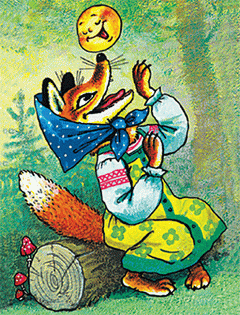 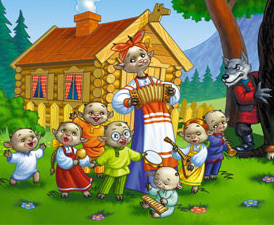 Верно ли утверждение: в этих сказках нарушено право на  имя и проживание в семье ? Почему?
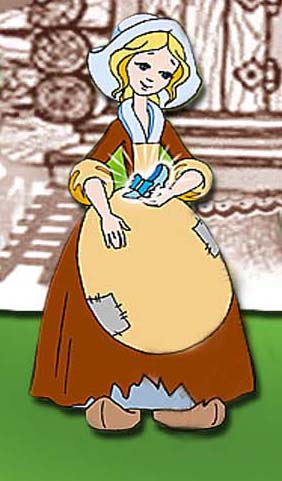 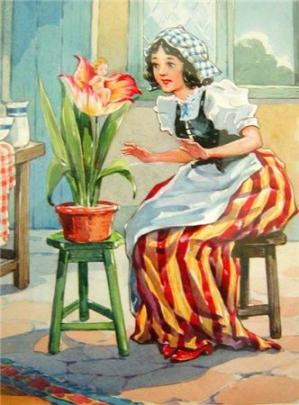 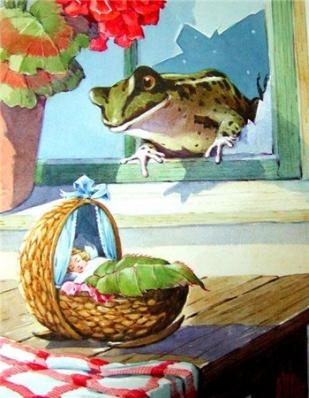 В гостях у сказки.
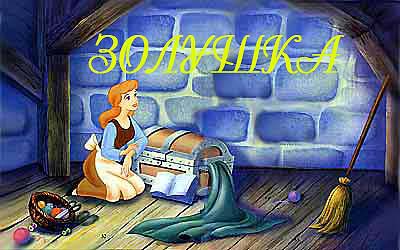 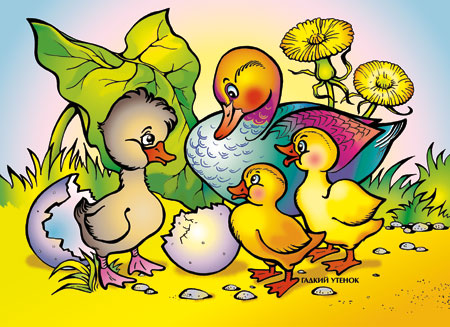 В каких сказках героев насильно перемещали, похищали?
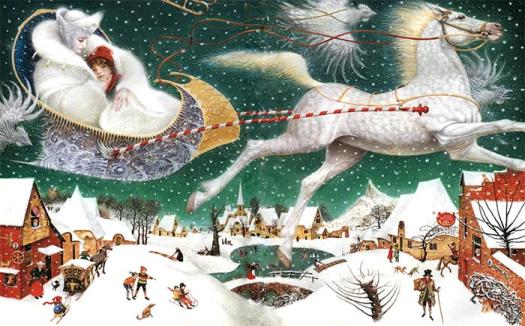 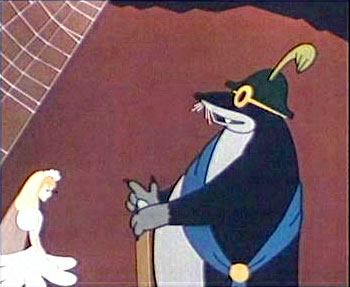 В гостях у сказки.
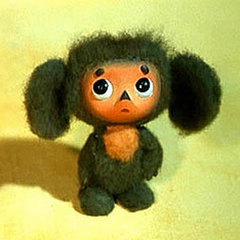 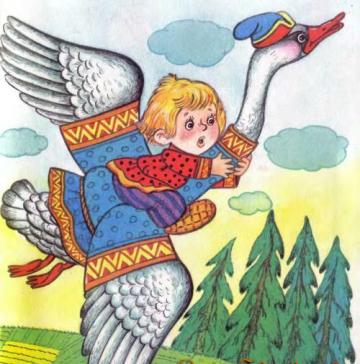 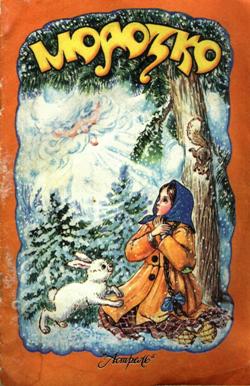 Верно ли утверждение: в этих сказках нарушено право на  свободное выражение мысли? Почему?
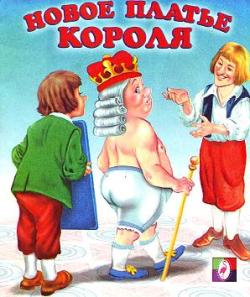 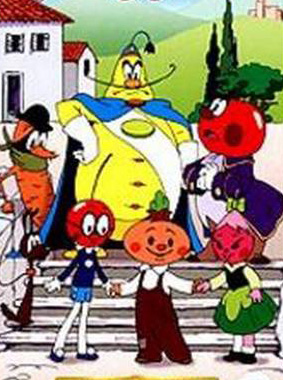 В гостях у сказки
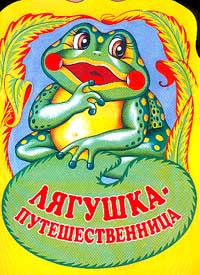 Какие права нарушены в этих сказках?
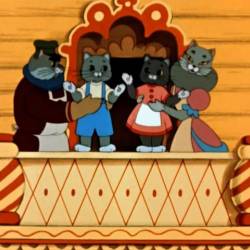 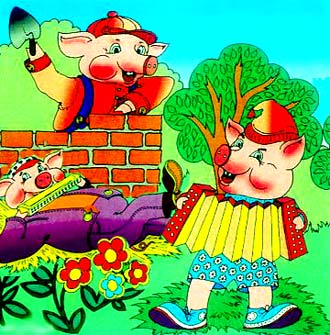 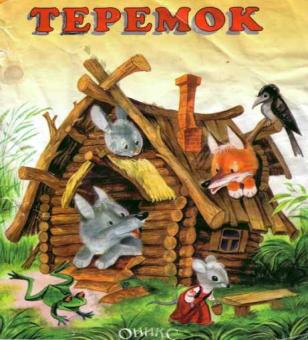 В гостях у сказки
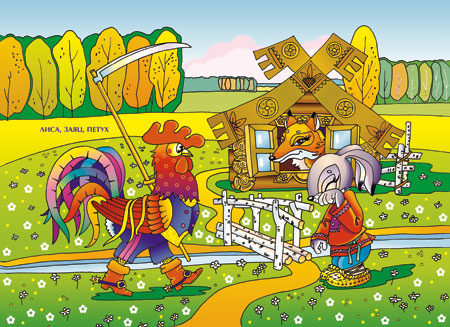 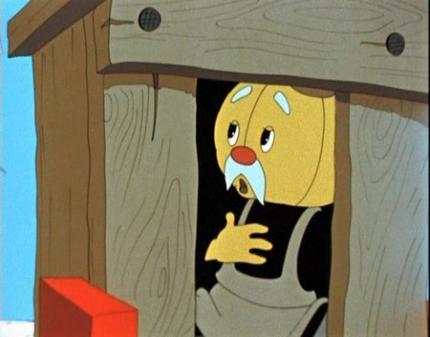 Верно ли утверждение: в этих сказках нарушено право на неприкосновенность личности, защиту от эксплуатации и насилия? Почему?
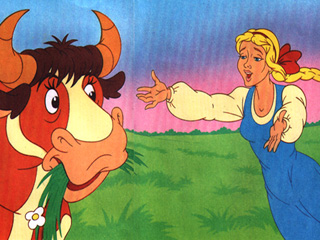 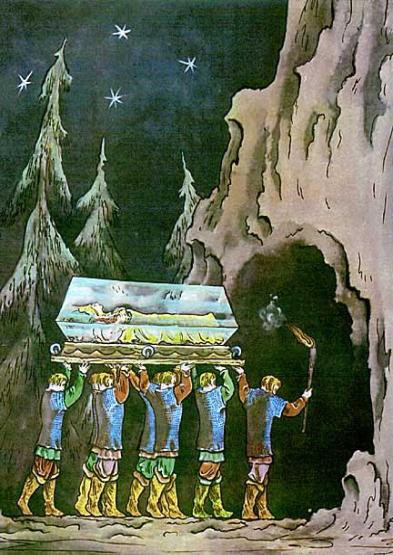 В гостях у сказки
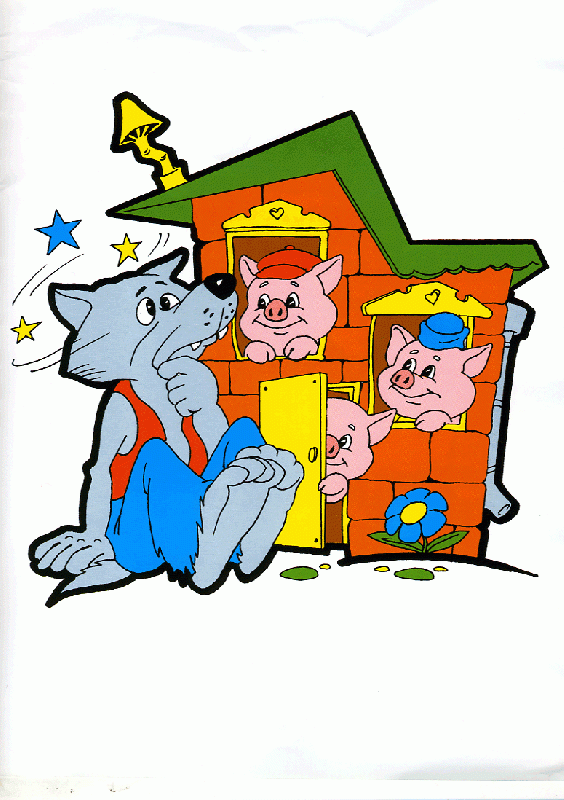 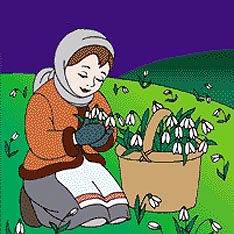 Верно ли утверждение: в этих сказках нарушено право на защиту чести и достоинства? Почему?
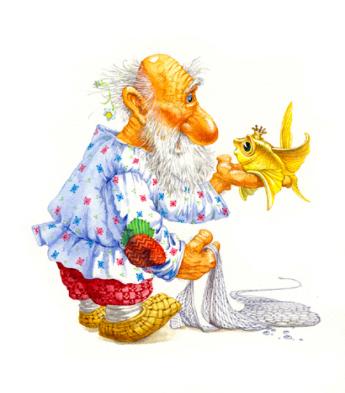 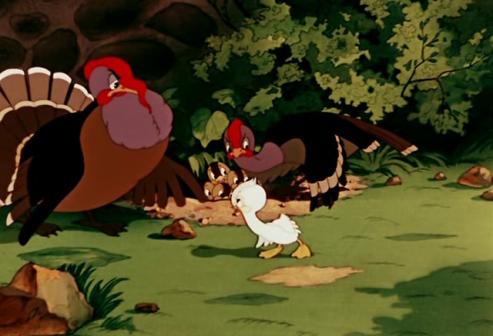 В гостях у сказки
X. К. Андерсен «Гадкий утенок»
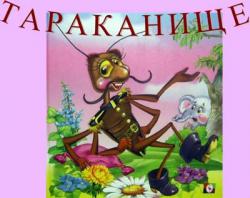 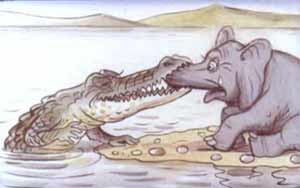 Киплинг. Слонёнок.
Верно ли утверждение: в этих сказках  идёт речь о правах детей-инвалиёдов и праве на  охрану и укрепление здоровья? Почему?
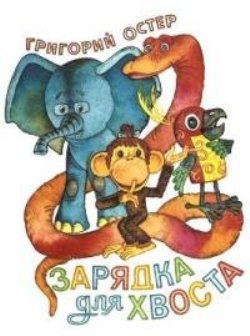 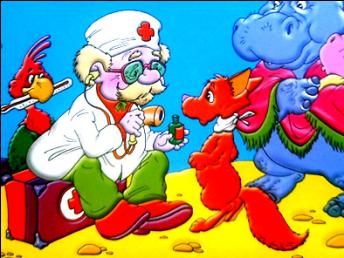 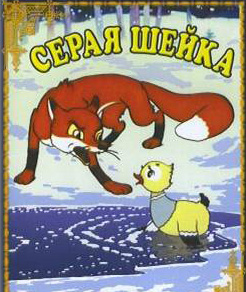 В гостях у сказки
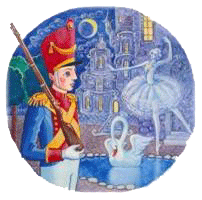 Верно ли утверждение: в этих сказках  идёт речь о правах детей на получение образования? Почему?
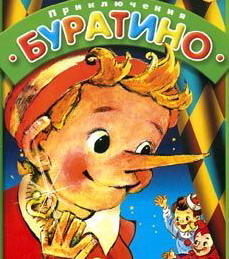 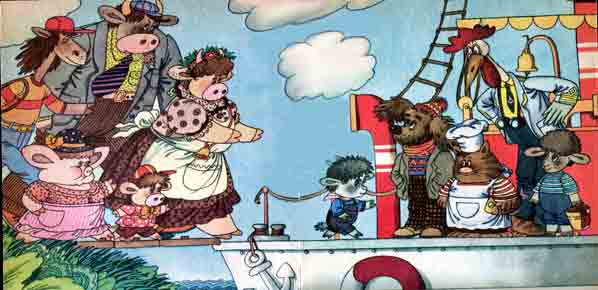 В гостях у сказки
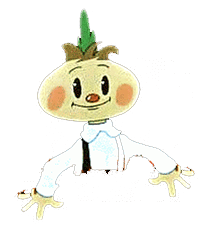 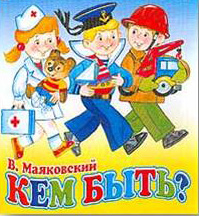 О  защите каких прав идёт речь в этих сказках?
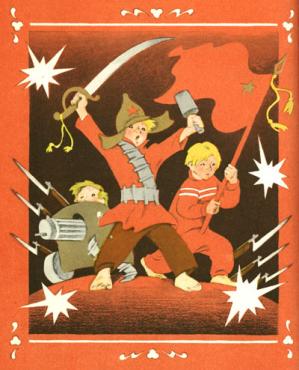 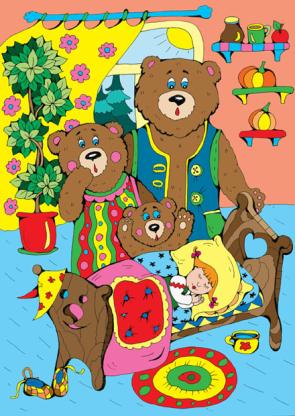 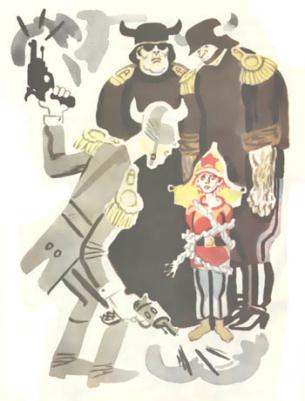 В гостях у сказки
Гайдар «Сказка о 
Мальчише-Кибальчише»
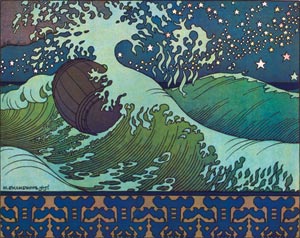 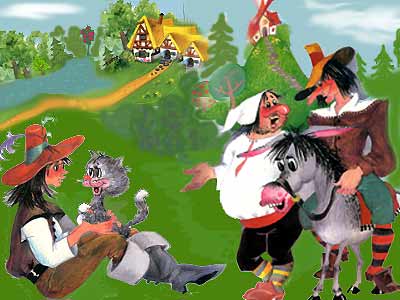 Ш. Перро
Спасибо за внимание!
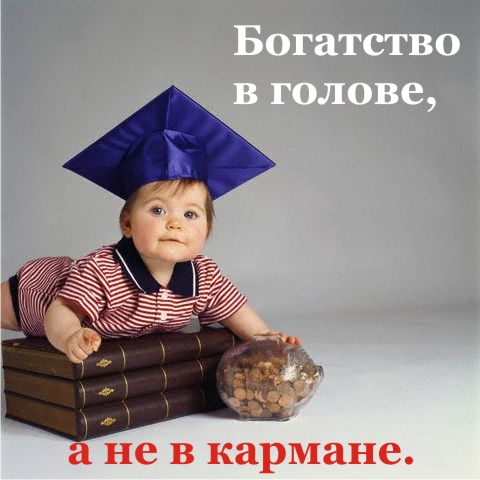 Помните!
Незнание законов
не освобождает от
ответственности!
Сказка - ложь, да в ней намёк,
 добрым молодцам урок!
Узнав так много о правах, не забудьте о своих   обязанностях!!!
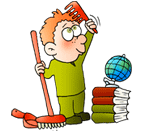 Следить за собой и участвовать в домашних делах 
Учиться в соответствии со своим физическим и умственным развитием .
С уважением относиться к своим родителям и другим членам семьи, опекунам и приемным членам семьи.
Беречь свое здоровье.
С уважением относиться к своему государству и соблюдать законы.
Соблюдать принятые в обществе правила поведения.
Бережно относиться к окружающей среде.
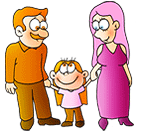 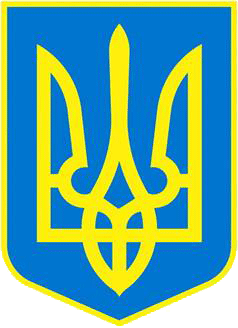 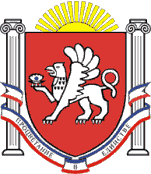 Ресурсы
Презентация рекомендована  для изучения глав Конвенции на классных  часах , в рамках изучения права.
Статьи Конвенции о правах  ребёнка 

http://detsad-kitty.ru/index.php?newsi d=1506 -  сказки и  картинки о правах детей.